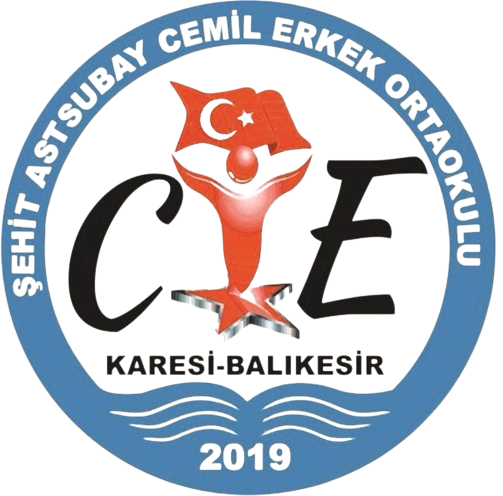 @#&!*
AKRANZORBALIĞI
x
Hahaha!
Öğrenci Seminer Sunumu
AKRAN ZORBALIĞI NEDİR?
ZORBALIK;
Güç eşitliğinin olmadığı, süreklilik gösteren, zarar verici veya rahatsız edici saldırgan davranışlardır.

AKRAN ZORBALIĞI;
Bu saldırgan davranışların bir ya da daha fazla öğrenci tarafından, tekrarlayan şekilde bir öğrenciye yönelik yapılmasıdır.
01
FİZİKSELZORBALIK
Fiziksel zorbalık;

Vurma, tekme atma, kendisine ait olmayan eşyalara zarar verme, saç çekme, haraç kesme gibi davranışların bir ya da daha fazla öğrenci tarafından başka bir öğrenciye sürekli olarak uygulanmasıdır.
@#&!*
02
SÖZELZORBALIK
MOR SAÇLI!
Sözel zorbalık;

Alay etme, küfür etme, hakaret etme, aşağılama, itici sözler söyleme, tehdit etme gibi davranışların bir ya da daha fazla öğrenci tarafından başka bir öğrenciye sürekli olarak uygulanmasıdır.
SEN GELME!
03
SOSYALZORBALIK
GİT BURDAN
Sosyal zorbalık;

Yokmuş gibi davranma, dışlama, dedikodu yapma, utandırma, ayrımcılık yapma, oyunlara almama gibi davranışların bir ya da daha fazla öğrenci tarafından başka bir öğrenciye sürekli olarak uygulanmasıdır.
@#&!*
04
SİBER (SANAL)ZORBALIK
QWEQ
Siber zorbalık;

Kötü yorum yazma, virüslü mailler gönderme, sosyal medya şifresini çalma, izinsiz arkadaşlarının fotoğraf ya da bilgilerini yayınlanma gibi davranışların bir ya da daha fazla öğrenci tarafından başka bir öğrenciye sürekli olarak uygulanmasıdır.
AKRAN ZORBALIĞINDA 3 ROL
ZORBA
KURBAN (MAĞDUR)
Zorba tarafından fiziksel, sözel, sosyal ya da siber zorbalığa maruz kalan kişilere kurban ya da mağdur denir.
Kendisinden daha güçsüz arkadaşlarına zorbaca davranışlar sergileyen kişilere zorba denir.
İZLEYİCİ
Zorbalık olayına şahit olan kişilere izleyici denir.
ZORBALIĞIN EN SIK YAŞANDIĞI YERLER
01
02
03
OKUL BAHÇESİ
KORİDORLAR
SINIFIN İÇİ
(Özellikle Tenefüslerde)
04
05
06
OKUL KANTİNİ
TUVALETLER
YATAKHANELER
(Yatılı Okullarda)
ZORBALIĞA MARUZ KALIRSAK NE YAPMALIYIZ?
1
2
3
4
YÜKSEK SES
GİZLEME
YARDIM İSTE
MÜCADELE ET
«HAYIR»
diye bağırarak uzaklaş
Bu davranışları gizleyerek zorbaya yardımcı olma
Güvendiğin bir yetişkinden yardım iste
Zorbalık durumunda neler yapılabileceğini tüm arkadaşlarına anlat, zorbalıkla mücadele et!
ZORBALIK DURUMUNU GÖRÜRSEK NE YAPMALIYIZ? (İZLEYİCİ)
Nöbetçi öğretmen, sınıf öğretmeni, psikolojik danışman ya da okul idaresinden yardım iste
Olayları izlemeye dalma!
Zorbalığa maruz kalan kişiye iyi davran ve seninle gelmeye ikna et!
Zorbaya durmasını söyle
BU YANLIŞLARA İNANMA!
BU YANLIŞLARA İNANMA!
BU YANLIŞLARA İNANMA!
BU YANLIŞLARA İNANMA!
BU YANLIŞLARA İNANMA!
BU YANLIŞLARA İNANMA!
BU YANLIŞLARA İNANMA!
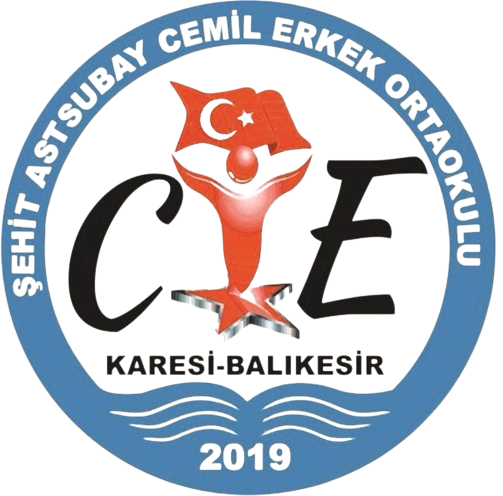 @#&!*
AKRANZORBALIĞI
x
Hahaha!